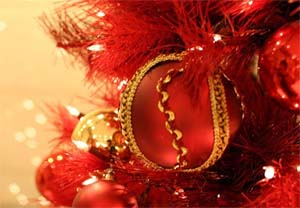 С Новым Годом!!!
Встречаем Новый год вместе))
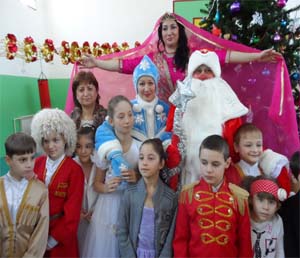 Как встречают Новый год в России
Традиция отмечать наступление Нового Года 1 января достаточно давняя. В России, в частности, она появилась одновре­менно с новогодней елкой на рубеже XV7/-XV7// веков. До этого Новый год начинался с 1 сентября, а еще раньше - до XVI века- с 1 марта.
как встретишь Новый Год, так его и проживешь. Не забывайте об этом: забудьте на время о своих проблемах, помиритесь со своими домашними и друзьями, если накануне вы имели несчастье. Русский Новый Год -праздник семейный, поэтому не забудьте пригласить родителей или сами посетите их; а вот гостей к себе можно позвать и на следующий день.
Как встречают Новый год в Англии
Именно в Англии возник обычай обмениваться к встрече Нового года поздравительными открытками. Первая новогодняя открытка была напечатана в Лондоне в Новый Год в 1843 году. В ночь встречи нового года дети ставят на стол тарелку для подарков, которые им принесет Санта Клаус, а в башмаки кладут сено - угощение для ослика.
Как встречают Новый год во Франции
Французы, равно как и остальные жители Европы в этот день предпочитают веселиться, гулять, пить и есть. Французы выходят на улицу в праздничных маскарадных костюмах, за что получают прозвище Сильвестр-клаусов.
Как встречают Новый год в Греции
Пирог Святого Василия – главное новогоднее блюдо в Греции. В пирог запекают серебряную или золотую монетку. Первый кусок пирога оставляют для Святого Василия, второй – для дома, третий – для самого старшего члена семьи. Еще один – довольно большой – бедным. Остальная часть пирога делится между членами семьи и гостями. И тот, кто находит спрятанную монетку, будет, конечно, самым-самым счастливым.
Как встречают Новый год в Японии
В Японии существует традиция: перед Новым годом дарить открытки с изображением животного, которое соответствует этому году. Дарят также игрушки и сувениры. Одним из самых ярких украшений японского дома перед Новым годом является кадомацу ("сосна у входа") Встреча Нового года продолжается в Японии целую неделю.
Как встречают Новый год в Германии
К Новому году в Германии дома украшают разноцветными гирляндами, венками из хвои и фигурками Санта Клауса, а как только часы начинают отбивать полночь, люди самого разного возраста взбираются на стулья, столы, кресла и с последним ударом дружно, с радостными приветствиями, "впрыгивают" в Новый год.
/